Bollinger | Wine Advocate | March 7, 2022  | UVM: 60.8K+
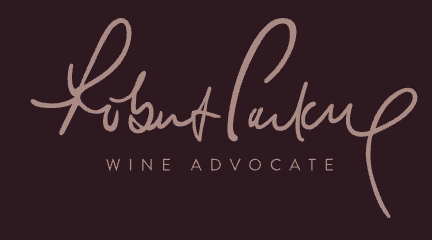 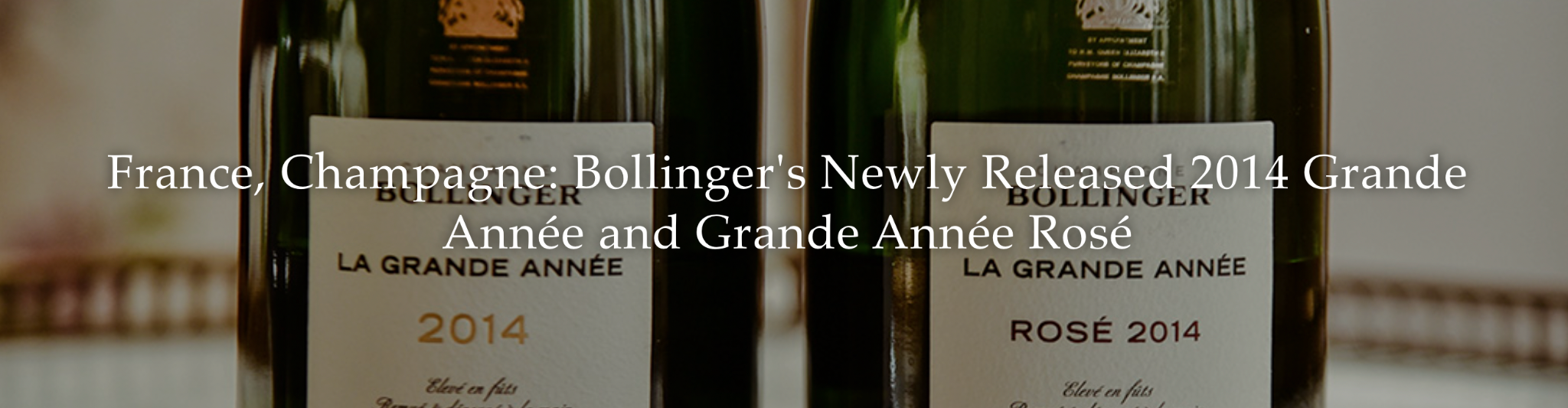 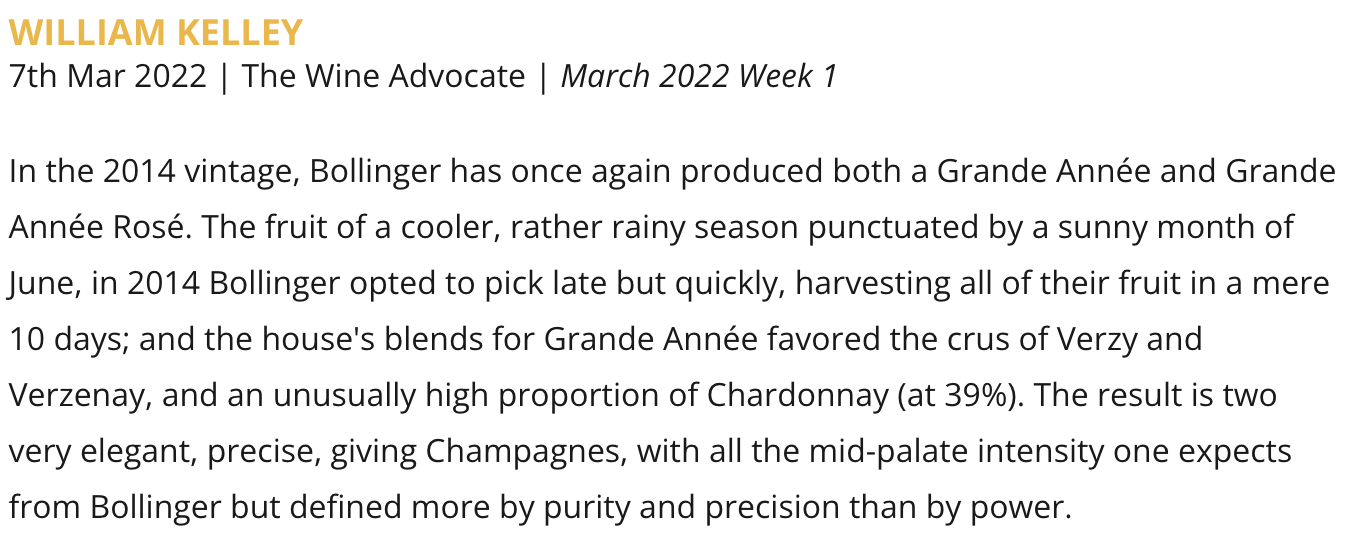 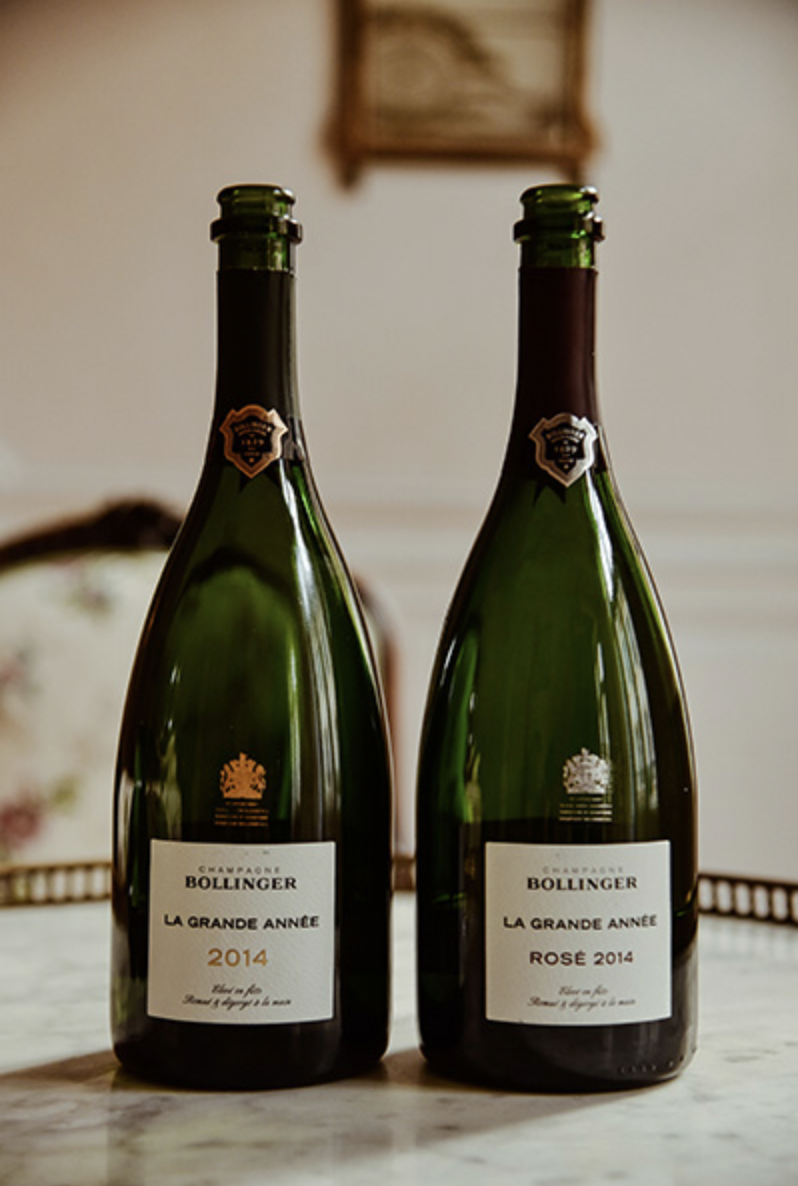 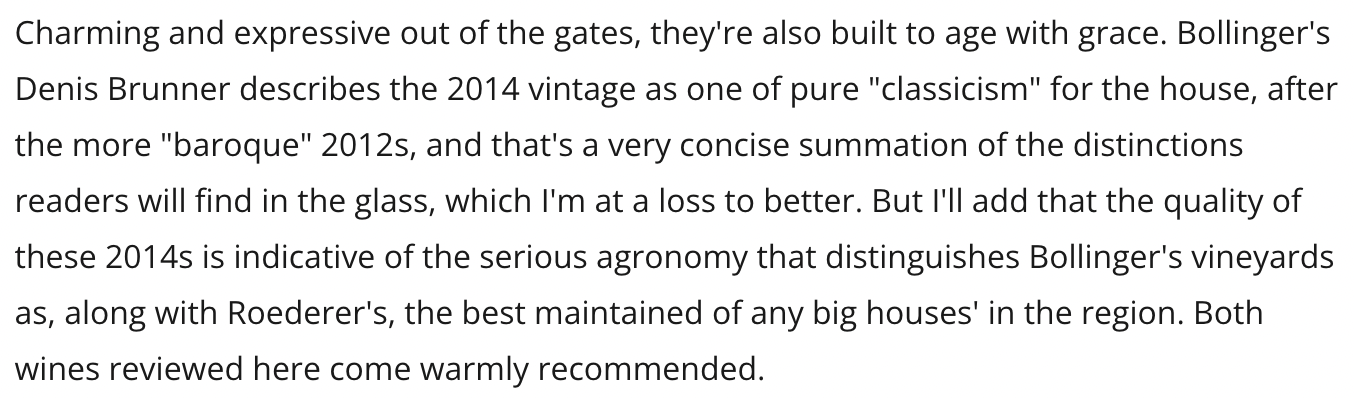 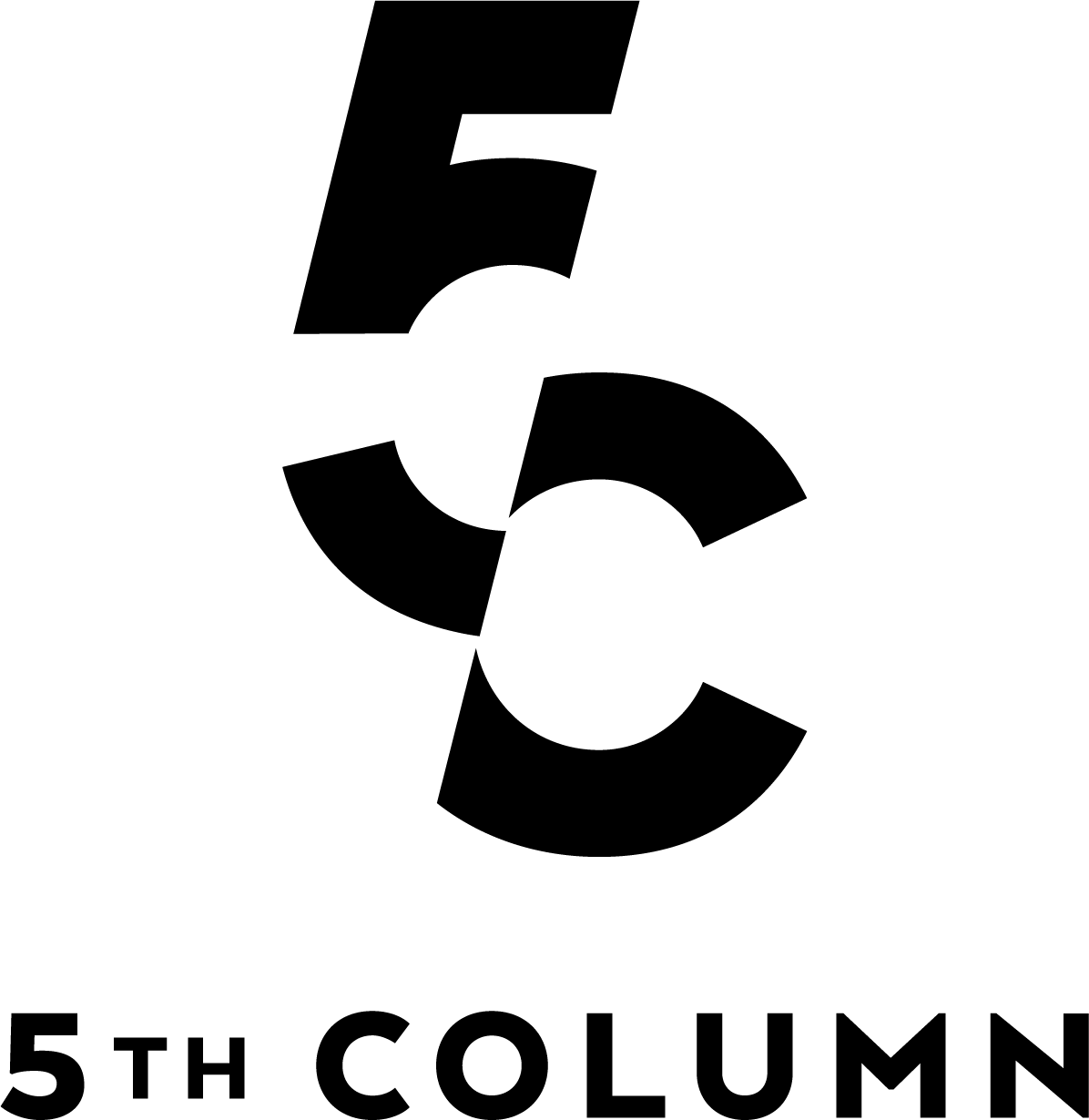